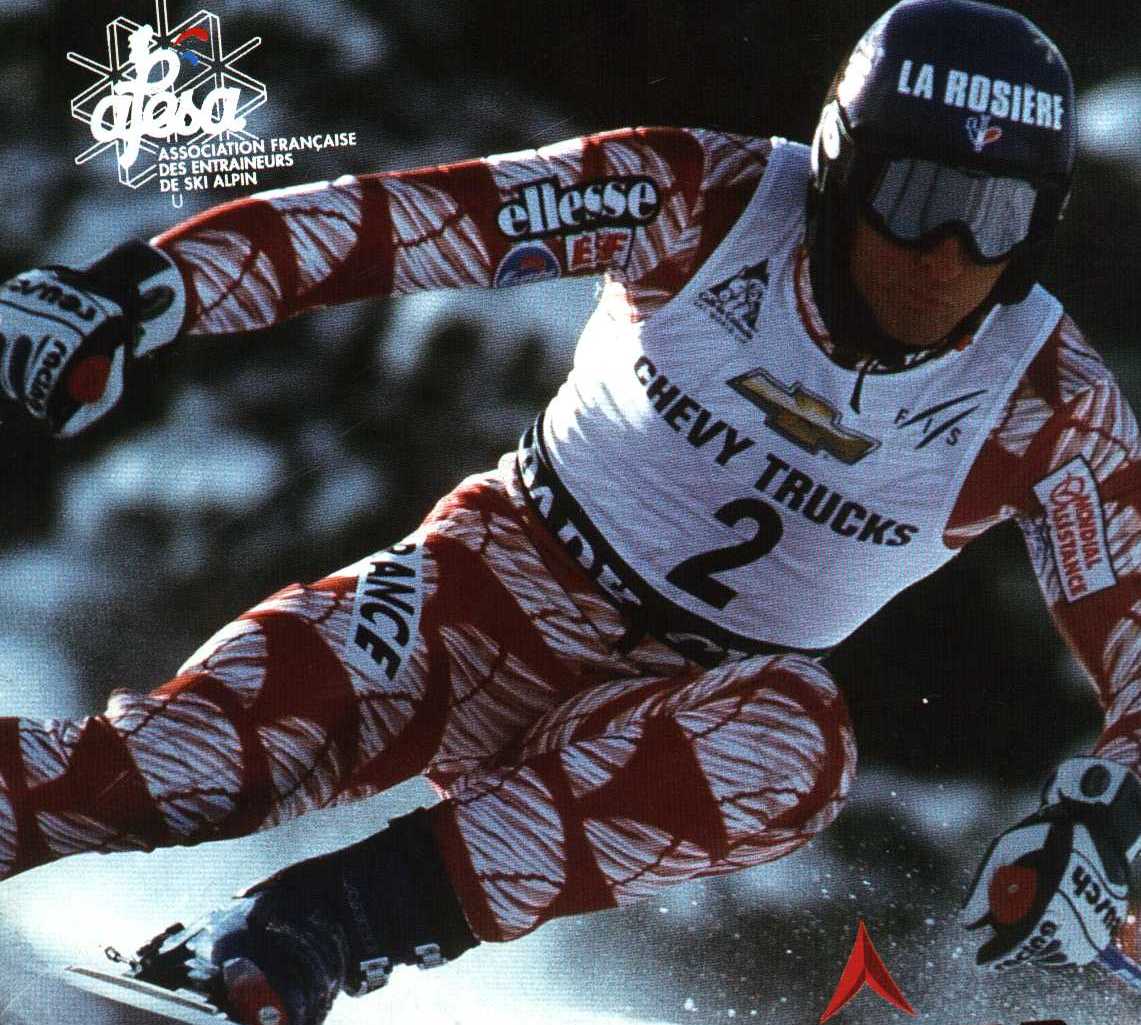 Ski Alpin
Bibliographie
- Dominique Keller, Le ski , origine et évolution, Ed. Cabétia, 1997
- Mémento de l’enseignement du ski Français,
Ensa
-Y. Ballu, L’épopée du ski, Paris, Ed. Arthaud 1981.
- Georges Joubert,Le ski, un art…une technique.Ed Arthaud 0978
- Jean-Paul Briglia, B.Vallet, Ski alpin ,Edition revue EPS.
- A. Loret,Génération glisse, série Mutations- N°155-156- Avril 1995
- Revue AFESA
- Y. Ballu, L ’hiver de glisse  et de glace,Ed. Gallimard 1981
-Yann Drouet, Le ski aux frontières…Les conditions d’implantation du ski en France (1872-1913), thèse soutenue décembre 2004
- Yves Morales, « Le ski féminin des années vingt aux années cinquante en France ou la technique sportive reflet d’un processus de reconfiguration  des rapports sociaux de sexe », communication au colloque «  Femmes et hommes dans les sports en Montagne, au-delà des différences »
Sources: Ichonographies, épreuves fédérales
- Michaël Attali, Nathalia Bazoge, Gérard Gautier, «Une histoire  du ski dans l’entre deux-guerres »
Sources: revues spécialisées de ski ( La revue du Ski ), Hedomadaire « Les Alpes sportives » pour analyser les discours et les pratiques.
-Thierry Terret, Pierre Arnaud « Le ski roi des sports d’hiver », (dir) Thierry  Terret, Histoire des sports, ed.L’harmattan, 2007
-La conjugaison au féminin du ski nordique français: l’exemple de Marie-Christine Subot ( 1975-1982)
 Sources:Revue FFS, Archives  personnelles
- Chantal  ROUVRAIS  CHARRON, Christophe  DURAND,  «  le rôle des héros de tribus sportives dans l’offre des équipementiers de la « glisse » Revue Européenne de magement du sport N° 11, PUS,
Supports vidéo
A- Cassette Vidéo ENSA 
Démonstration de A à Z, L’école des courbes.
Cassette FFS Ski 2001 (Galinier et P. Blanc)
CDROM  FFS 2005 Apprentissage du ski de compétition 5  (JLouis Galinier, P. Bornat)
Ufolep , « A l’école de la neige »
« Quand la préparation physique en ski alpin rencontre la préparation technique » FFS Rhones-Alpes

Jeux olympiques historiques
Mémory ski – Histoire du ski alpin
Modalités d ’évaluation
Compétence E
Réaliser des courbes en conduite coupée ( choisir une trajectoire, s ’équilibrer afin de produire la trajectoire).Gérer sa sécurité et celle des autres skieurs.
Pratique 
1- une descente libre (descendre une piste rouge sans s  ’arrêter    avec une vitesse soutenue en réalisant des  courbes de petits rayons puis de grands rayons)/15
2-Réaliser à plusieurs  un enchaînement de virages  synchronisés/2.5
3-Participation et progression /2.5
Objectifs de la matière
Compétence B:
 Comprendre les différents mécanismes fondamentaux inhérents aux sports de glisse sur neige.
Compétence B
Analyse technique comparative à partir des fondamentaux techniques du ski alpin traités en cours théoriques et pratiques:  deux étudiant-e-s analysent et comparent leur technique de ski dans une situation précise de leur choix (après validation de l’enseignant-e). 
Cette analyse se fait à partir de vidéos / photos prises lors des séances pratiques dans une situation technique choisie par la doublette et validée par l’enseignant-e en TP
Moyens vidéo personnels (vidéo sur téléphone suffisant)
Dispositif et organisation de l’épreuve théorique
9 minutes (exposé 7’ + questions 2’)+ 1 mn de rotation, 
Présentation orale notée, avec support PPT intégrant des vidéos et/ou des photos illustrant l’analyse technique. (Kinovéa 2 écrans de lecture cf tutoriel kinovéa ac-grenoble.fr)
Le groupe suivant pose une question au groupe qui présente
Le PPT est remis sur MOODLE avant la présentation et noté : l’analyse est intégrée dans la partie « commentaire du PPT »
Présentation orale par groupe TP lors des TD 4 et TD5
Quelques recommandations
Etre équipé de vêtements chauds+ bonnets + gants
Prévoir masque et crème solaire
Paire de skis paraboliques+ chaussures + bâtons.
Casse croûte à prévoir.
Des éclairages variés
Analyse historique
Analyse  sociologique (anthropologique) 
Analyse biomécanique
Analyse didactique
Analyse des pratiques sociales de références- 
Approche historique du contexte
Hier
Le matériel
Les pratiquants
Les transports
Les domaines skiables
Aujourd’hui
L’émergence d’une pratique sociale . Entre moyen de locomotion,tourisme, loisir sportif, jeu et sport
Hier
«  Nos aïeux montagnards n ’aimaient pas la neige; ils la considéraient comme une fatalité, le caprice d ’une nature injuste. Que les hautes vallées alpines et pyrénéennes soient  un peu le bout du monde , que l ’isolement condamne  leurs habitants  à la réclusion, que le travail de la terre soit pénible et peu productif, passe encore ; mais que de surcroît , la neige s ’acharne à recouvrir bois, pâture et chemins, à enseveli les villages, c ’est plus qu ’il n ’en fallait pour détester l ’hiver »
[Speaker Notes: L ’hiver et la glace  P. 17
 Val MIsére]
« L ’attrait des jeux de neige et de glace va croissant d ’année en année. Qui a goûté n ’échappe plus. Les sports de neige sont un antidote à l ’ atmosphère assourdissante, enfumée, viciée, trépidante des vallées et des grandes villes. Le sang coule plus généreux; les nerfs sont détendus et calmés; les muscles retrouvent leur souplesse naturelle » G. Hanot, L ’illustration, 25 Janvier 1905
D ’une pratique utilitaireà l ’invention du sport d ’hiver
Le ski des pays nordiques
Les précurseurs
 Le ski militaire
 Les sports d ’hiver
Les précurseurs
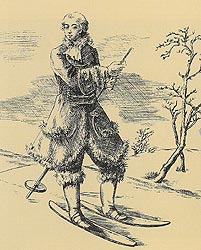 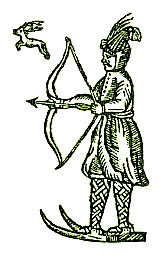 Les premiers vestiges
Gravures rupestres remontant à -2000ans avtJ.C.
Skis dans les tourbières Scandinaves
Classification du ski en  3 types en fonction des origines :
Type « Arctique »: Europe du Nord (Laponie), toundras de Sibérie centrale
Type « Nordique »: Scandinavie
Type « Méridional »: Pays Balte, Slovénie, Pologne
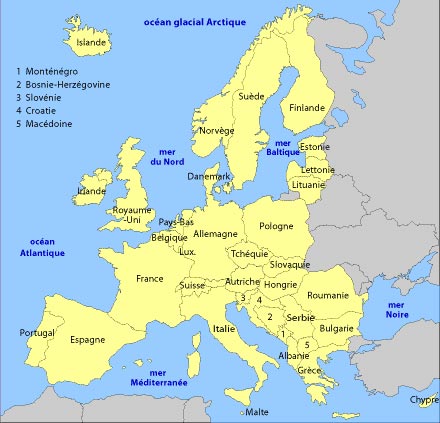 Les premiers témoignages écrits
Les voyageurs des 16éme et 17éme siécles racontent :
Le voyage de Francesco Negri (1623-1698) en Laponie (P.11)

Voyage de Johannes Scheffer (1678) qui publie histoire de Laponie
«  Ils observent en hiver les traces des bêtes marquées sur la neige et les surprennent allant  d ’une vitesse incroyable  par le moyens de  petites tables coulantes , et redressées en haut  par le devant qu’ils mettent  sous leur pied… »
Les précurseurs
L ’ explorateur Norvégien Fridtjof Nansen réalise  la traversée intégrale du Goenland, 500km de neige, de glace, de crevasses, de vent, de souffrance à Skis.(1888)
Nansen
Il traverse le Groenland à ski  en  39 jours. 
Il porte  l ’usage du ski à la connaissance du monde entier dans son ouvrage  « A travers le Groenland »
L'explorateur français, Jean-Louis Etienneécrit de lui : « C'est, à mes yeux, le plus grand homme que l'exploration polaire ait jamais inspiré (...) Audacieux, humain, universel, Nansen devint le héros qui allait inspirer l'essentiel de mes navigations polaires. »
Les alpinistes (Henri Duhamel) suite à l  ’exposition Universelle de  1878 à Paris
Les hôteliers (Johannes Badrutt en Suisse pour les clients Anglais)
Les militaires (capitaine Clerc 159éme bataillon d ’infanterie de Briançon)
Henri Duhamel
Membre très actif du CAF, il amène une paire de ski de l ’exposition universelle en 1878 qui a lieu à Paris. (Longueur 2M50)

1er ski club le Rocher club en 1895
Les militaires
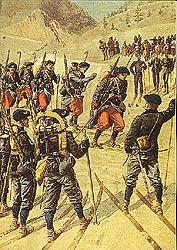 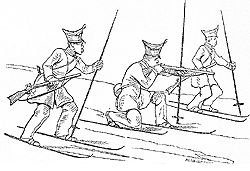 Les applications militaires
En Norvège et Suède  à partir du 10éme siècle.
Les skis auraient permis à Gustav Vasa de libérer la Suéde envahie par les Danois en1552 ( déplacement rendu très rapide des émissaires). La « Vasaloppet » est depuis 1922 la plus grande cours e de ski de fond du monde.
Création de l’école de  ski  militaire de Briançon 1903-1904

Mission sportive et militaire  mais également sociale et humaine précisée dans
 « Le petit Manuel du skieur».


 Volonté affichée de donner « Accès au ski pour tous »
[Speaker Notes: Le capitaine François Clerc, 
affecté en 1900 au 159 éme régiment d’infanterie
 Alpine de Briançon  malgré 
de nombreuses réticences continue l’expérience  impulsée
 par Widmann du 28éme BCA de Barcelonnette.
Création de l’école de  ski  militaire de Briançon 1903-1904]
« Nous poursuivons une double mission:
- former des skieurs militaires habiles en les habituant dés l ’enfance  à la pratique du ski.
- Répendre dans la population des régions montagneuses le goût d ’un sport captivant et essentiellement hygiénique, susceptible de rendre d ’ailleurs de réels services en facilitant la communication entre les villages ensevelies »
Techniques de skis (Mode d’arrêt, la chute puis utilisation du virage Télémark, Christiana, chasse-neige) origine de la méthode du ski Français
Fabrication des skis
1er concours international à Montgenèvre en 1907. Scandinaves , Suisses et Italiens  brillent.
[Speaker Notes: Accès au ski pour tous
Mission sportive et militaire  mais également sociale et humaine précisée dans
 le petit Manuel du skieur: le ski
, la manière de s’en servir, sa fabrication  économique . Rivas: Nous poursuivons
 un double but:
1- Former des skieurs militaires habiles en les habituant dés l’enfance  à la pratique du ski.
2- Répendre dans la population  des réions montagneuses le goût
 d’un sport captivant et essentiellement
  hygiénique, susceptible de rendre d’ailleurs de réels services 
en facilitant la communication 
entre les villages ensevelis sous la neige.
Techniques de skis (Mode d’arrêt, la chute puis utilisation du virage
 Télémark,Christiana, 
chasse-neige) origine de la méthode du ski Français
Fabrication des skis
1er concours international à Montgenèvre en 1907. Scandinaves , Suisses et Italiens  brillent.]
Article du CAF  dans La Montagne  février 1906
« C’est par les alpinistes que les premiers skis se sont montrés en France, mais c’est surtout  par l’armée que le ski entre dans les mœurs de nos montagnards des Alpes. Le ministre de la guerre vient de décider la transformation, en école normale de ski, de l’école d’essai instituée à Briançon il y a trois ans; il a décrété de plus la formation d’écoles régimentaires dans les Bataillons des chasseurs alpins »
Les jeux de société sur neige
La plupart des stations organisent des  « meetings » au sport d ’hiver. (Chamonix, Argentiére, Le Revard, 
 A partir de 1908 , les épreuves et les concours se multiplient.( ambiance kermesse)
Curling, bobsleigh et luge , patinage, hockey sur glace, patinage à voile, ski en Norvége, skeleton, vélo ski, tennis sur glace, ski-joering, concourt de saut à ski, sans bâtons.gymkhana.
Les premiers club, initiatives privées
Ski- club de Grenoble, 1896
Ski club de Pontarlier, 1909
Club d’hiver du Revard ou le club des patineurs de Paris, 1905
70 Clubs en 1914
1ère affiches publicitaires en 1910.
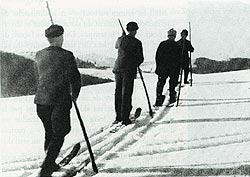 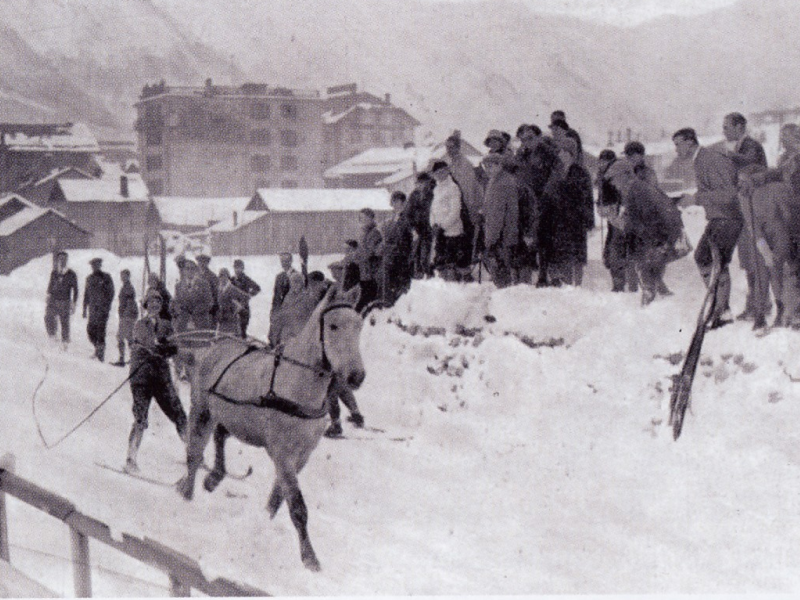 Ski Joering
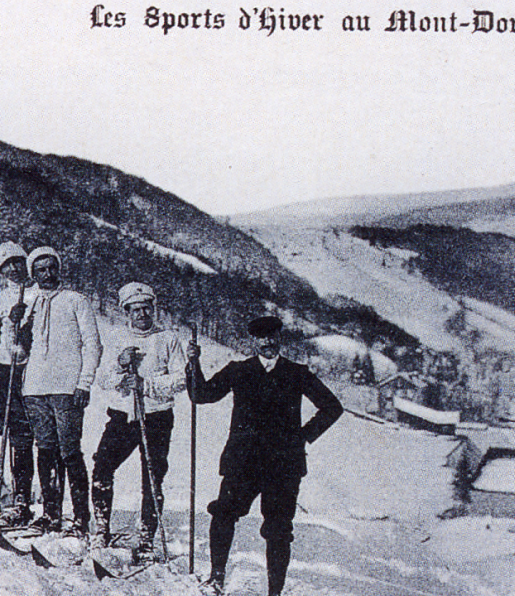 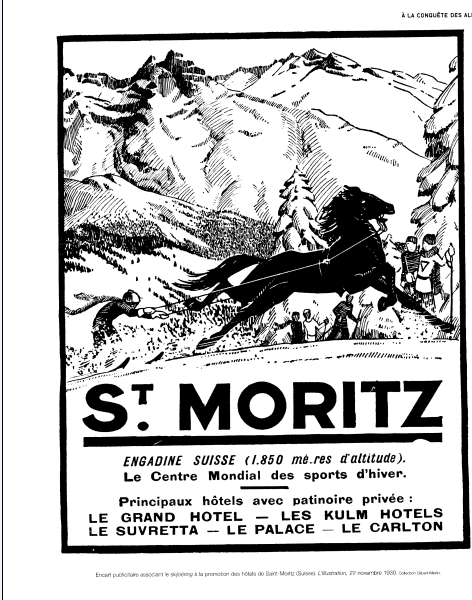 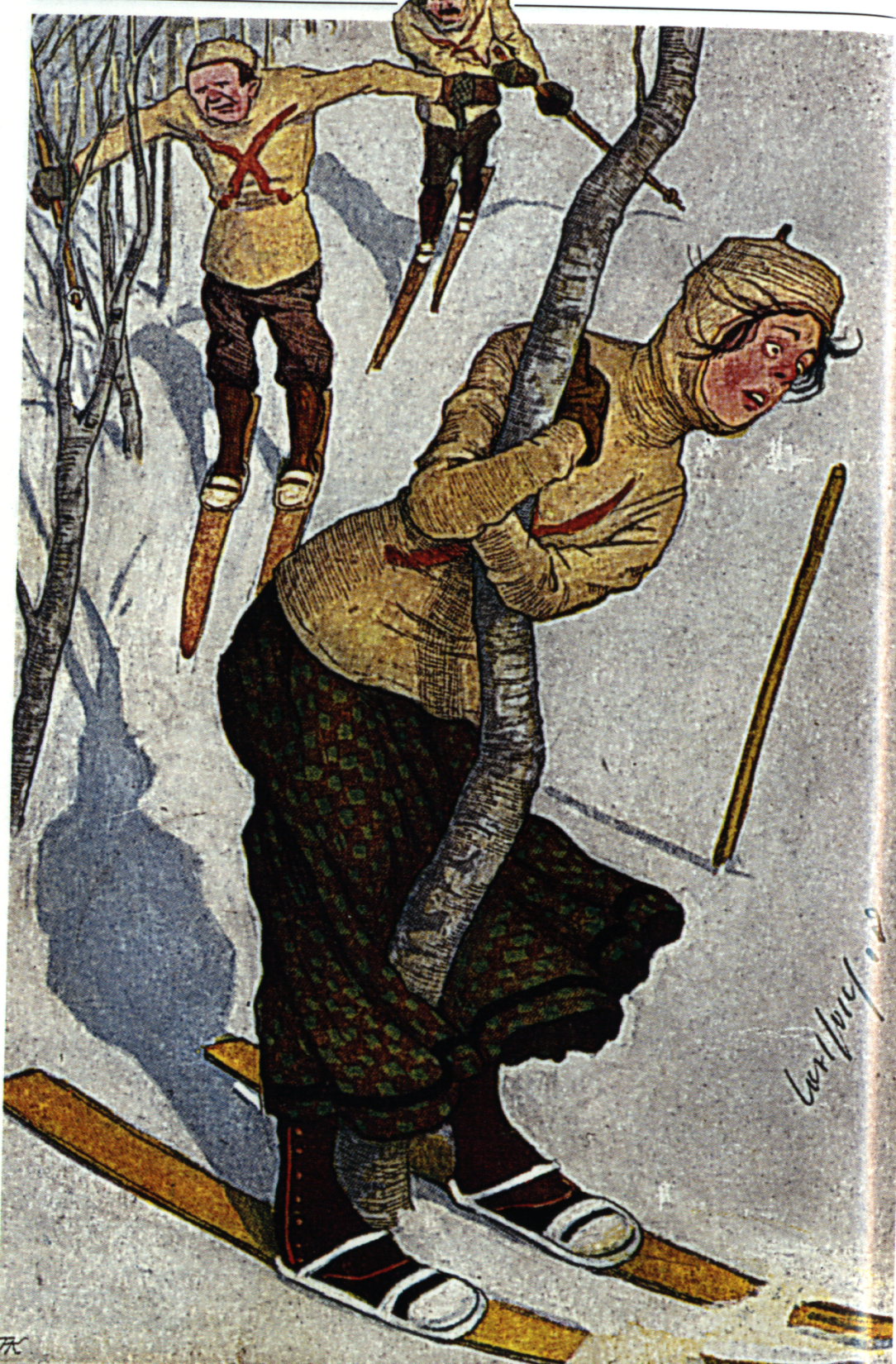 Le tourisme
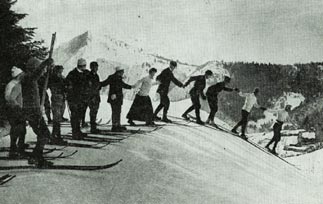 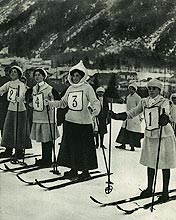 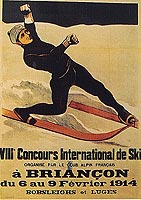 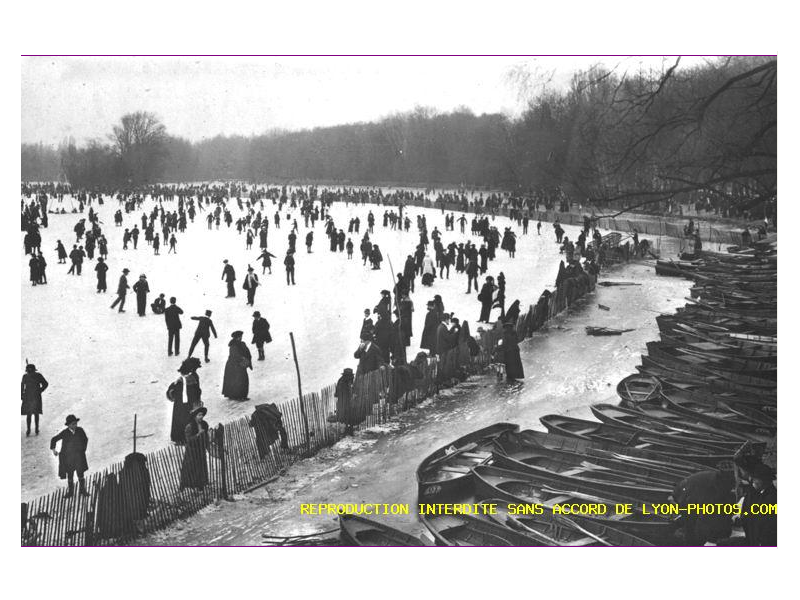 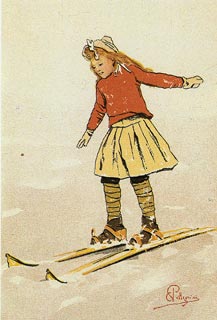 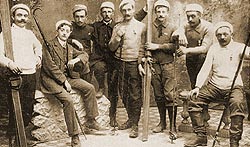 La genèse du ski en France
se construit dans cette période autour d’un souci hygiéniste pour les militaires et le CAF (opposés aux sports, gratuits et aristocratiques)
( vision paternaliste et médicalisée s'oppose à la  vision bourgeoise du monde).
La conversion au ski des montagnards semble « préparer le terrain » pour une sportivisation ultérieure du ski et l’abandon progressif des thématiques patriotiques, hygiénistes et sociales.
Période d’autonomisation des sports d’hiver(1920-1945)
Émergence d’une pratique sportive (institutionnalisation)
Émergence d’une pratique touristique sportive
Grâce aux Équipements spécifiques de montagne
(domaine skiables et transports, exploitation, infrastructures)

Émergence  d’une méthode d’enseignement
Une pratique sportive
Championnats britanniques de ski de descente  (Arnold Lunn) 1921
1922  1er épreuve de Slalom-
 FIS ( fédération Internationale de ski en 1924)
FFS (fédération française de ski alpin) en 1924
1er jeux olympiques d’hiver en 1924 à Chamonix.
Championnat du monde  de ski alpin en 1931
Epreuve  de l’Alberg- Kandahar 1928- Combiné descente slalom
Les premières écoles
1ére école de ski alpin crée en 1932  à Chamonix et en 1933 au  Mont Revard
1937 Création de l’ENSA et les premiers manuels  sont publiés (E. Allais et P. Gignoux 1937)
Pratique de loisir sportif et les infrastrutures
1er téléski à perche (Jean Pomagalski) 1934
Premiers téléphériques sous l ’Aiguille du midi  en 1924

Les infrastructures restent peu accessibles et peu confortables.
Les stations des  Houches, Flumet , Combloux, Saint Gervais 1925, La clusaz, Morzine 1926, Méribel, La Toussuire, Pralognan, Peisey, Tignes (1933)
Le Revard en 1920- Une station très en vogue
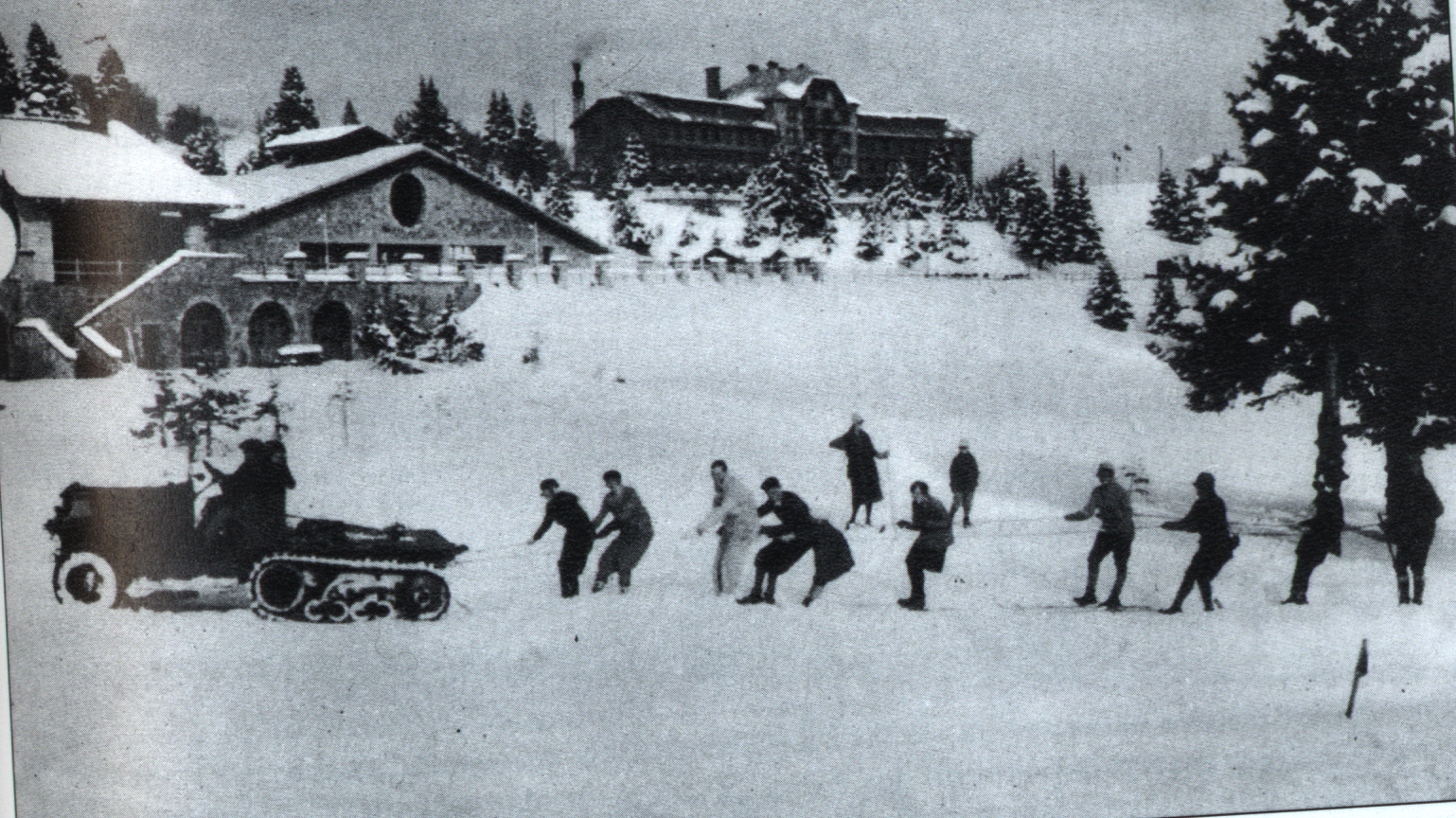 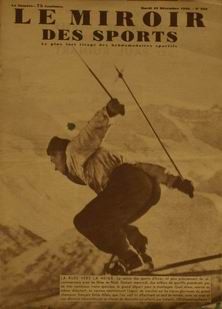 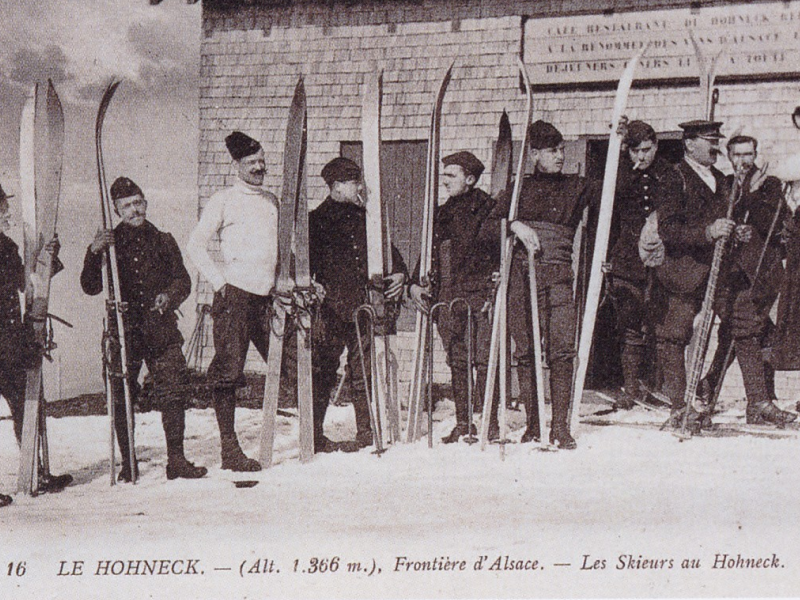 Emile Allais , médaillé 
olympique  1936
De l’artisanat à l’industrialisationde la production
A partir de 1930  s ’installe une trentaine de fabriquants de ski  à Voiron , Chamonix, Grenoble...
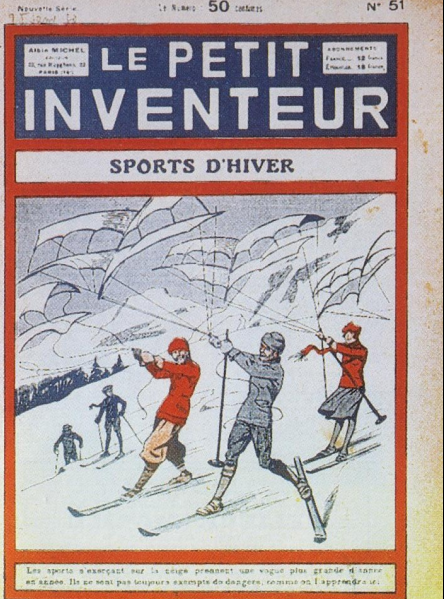 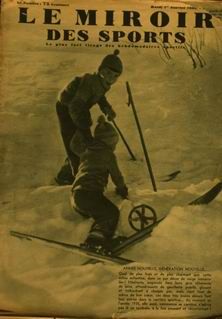 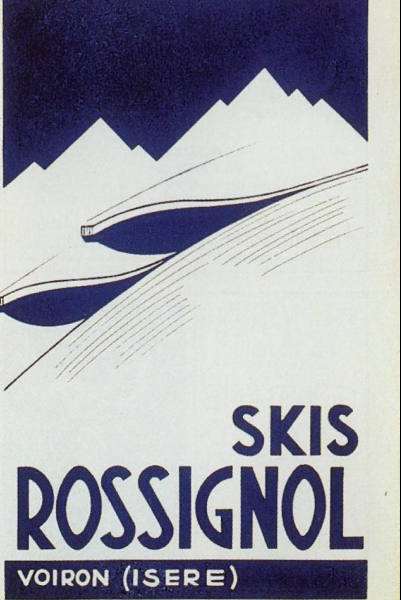 La massification  des sports d’hiver, 1950 à 1980
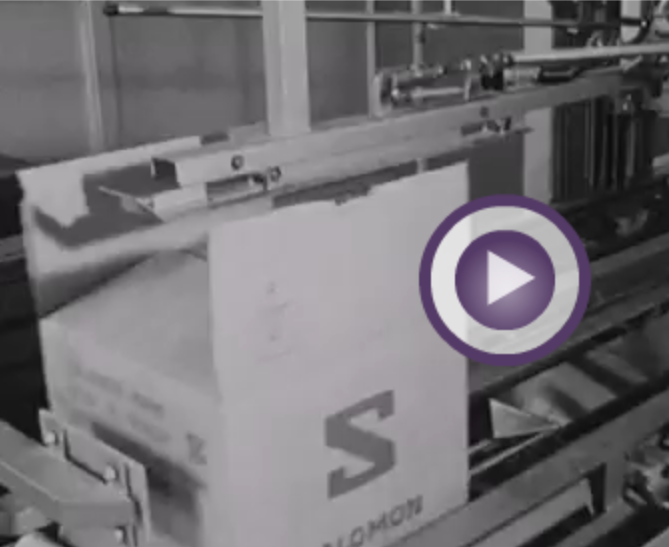 L'oscar de l'exportation 1970 a été remis à l'entreprise Salomon d'Annecy en présence de Maurice Herzog, député maire de Chamonix. Cette distinction est due à une gestion très moderne et une croissance constante de son chiffre d'affaires.
Une conjoncture  économique favorable ( 30 glorieuses)
Augmentation progressive  des départs aux sports d’hiver
1 million d’estivants en  1965 et 2 millions en 1975 et 8 millions en 1986.
Apogée  du ski Français (Killy - Périllat - Goetschel)
Système compétition, promoteur  immobilier, industrialisation des articles sportifs. 
La compétition est le  vecteur essentiel de la promotion de marques.
1959: 1ère dameuse
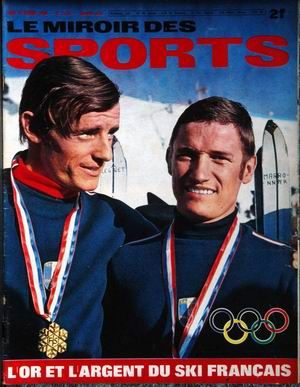 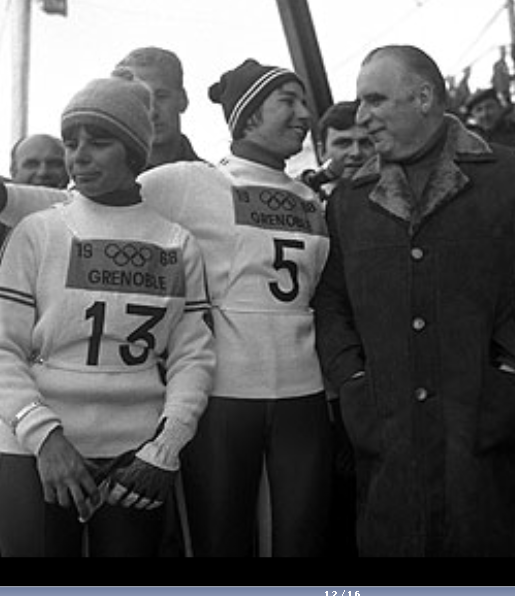 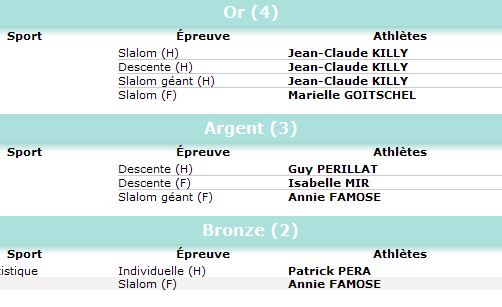 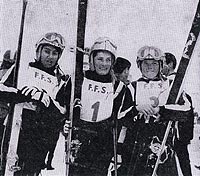 Goitcshel, Mir,
Famose
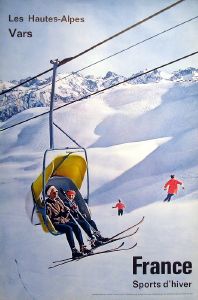 L’état apporte soutien au développement du tourisme:
 Plan création de la commission interministérielle pour l'aménagement touristique de la montagne créé en 1964 à Chambéry
Étalement  des vacances scolaires

La conquête de l'or blanc suppose la construction de nouveaux domaines skiables, hyper équipés, qui doivent bénéficier d'abord au tourisme de séjour et aux résidences secondaires, au détriment des skieurs du week-end, habitant dans la région et moins fortunés.
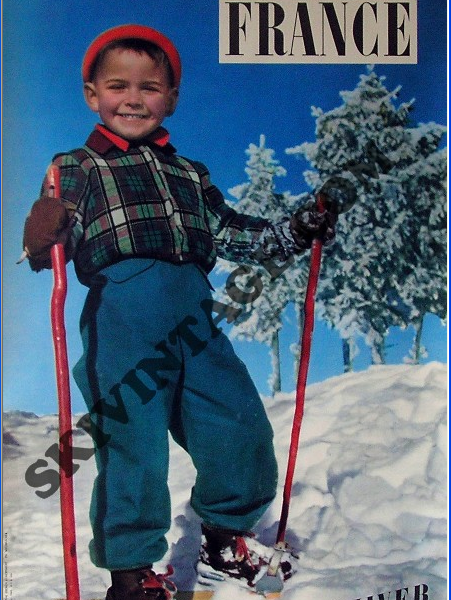 Promo ski 1960
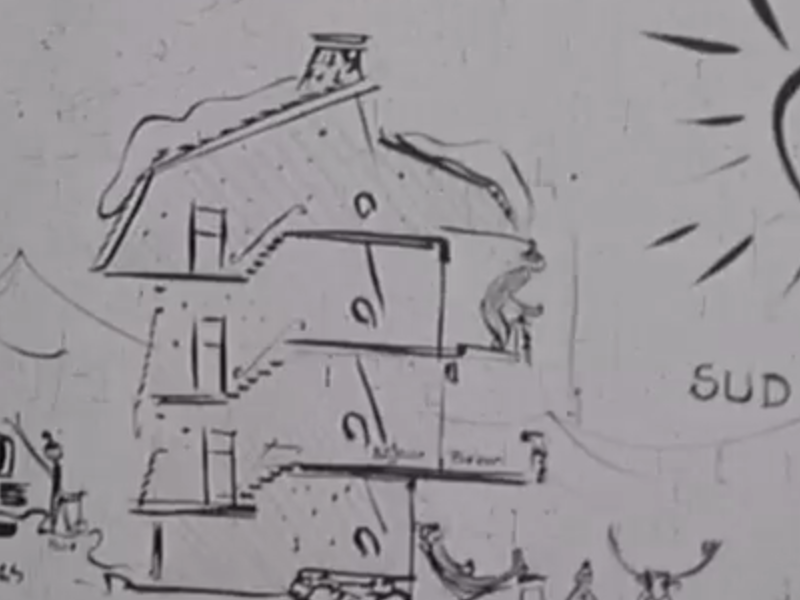 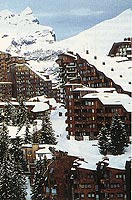 Concept de station skis au pied – Avoriaz , Les arcs, Flaine, La Plagne
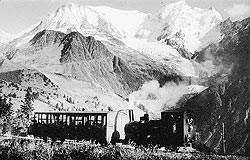 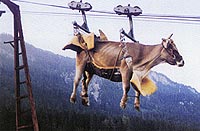 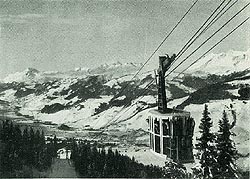 Les remontées
 mécaniques
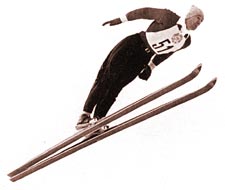 La diversification des pratiquesà partir des années 80
Des modèles sociaux traditionnels à des pratiques de rupture:Des sports d’hiver aux sports de glisse et  l’émergence des tribus sportives
Le concept de tribu fait référence à de microgroupes 
fondés sur « être ensemble » . Pour les sports de glisse ces regroupements d’individus manifestent des rituels, des codes vestimentaires, des expressions. Ils expriment en outre la rébellion, la liberté et revendiquent des sensations extrêmes de plaisir.
Apocalypse Snow
Diversité des pratiques, de la continuité à la rupture postmoderne
Les skieurs famille (resserrement des liens familiaux)
Les explorateurs de l’alpe (randonneur-peau de phoque)
Les promeneurs (raquette)
Les ascètes (skieurs de fond)
Les freeriders,  les snowboarder ( recherche de sensations fortes, du plaisir immédiat sur des territoires qu’ils s’approprient momentanément)
Freerider
Freestyler
Skiercrosser
Boader crosser
Backcountry freestyler
De nouvelles tendances
Stations familiales
Stations traditions (coupe du monde de descente)
Stations luxes
Stations sportives jeunes et branchées 
Snowpark (halfpipe- espace freeride- table- gap- set up)
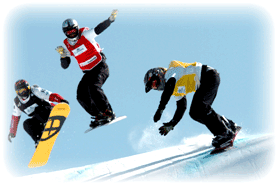 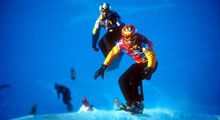 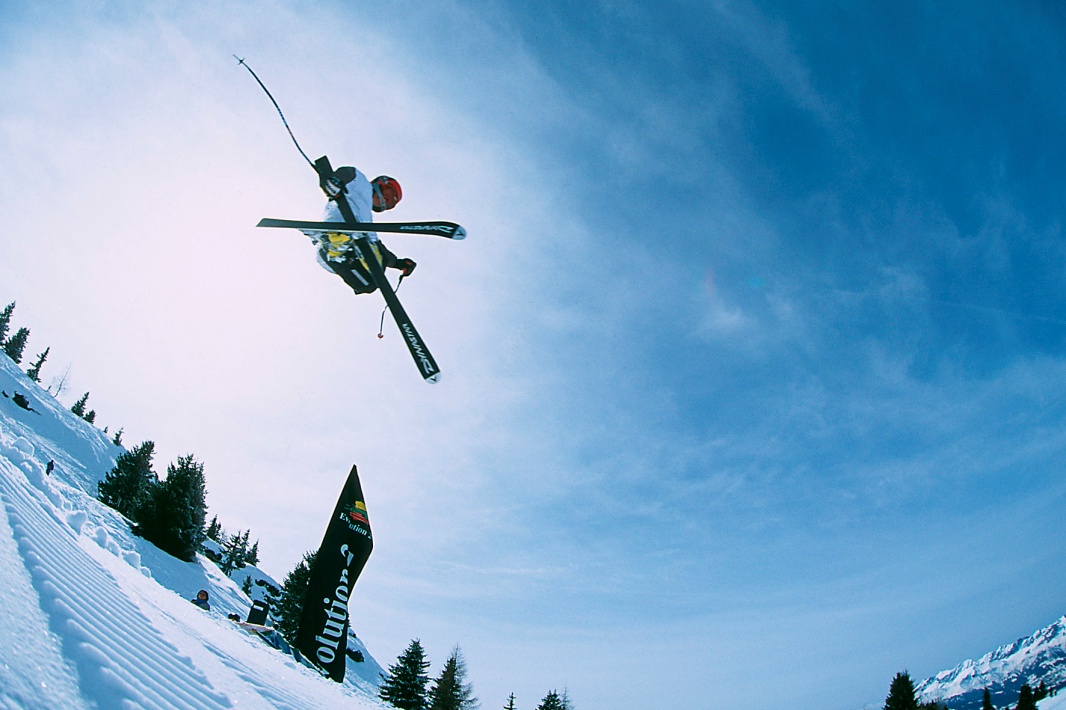 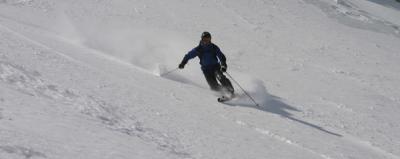 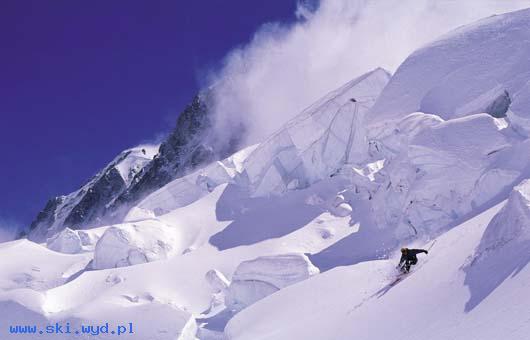 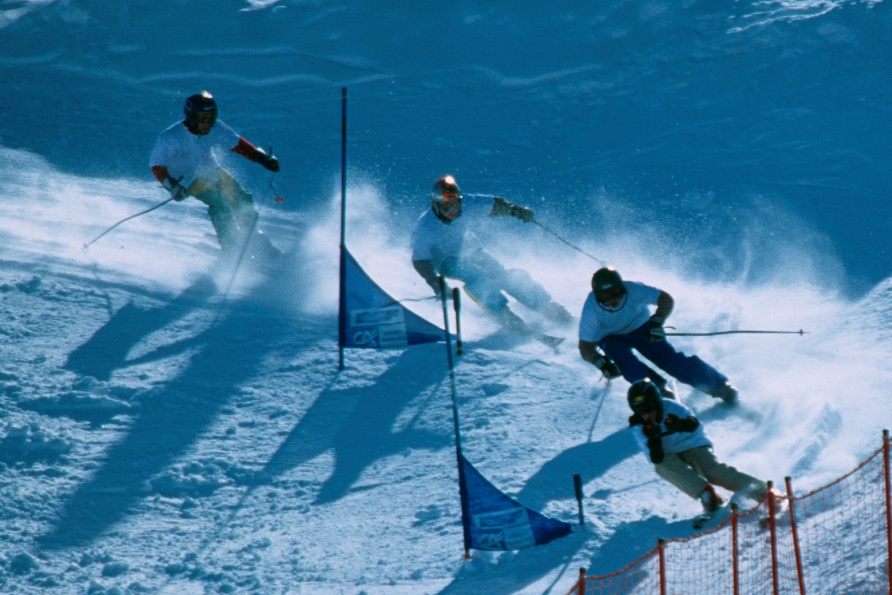 Conclusion:
 On assiste à un effritements des positions fédérales et la rupture entre loisirs et compétitions qui rend insensible les uns aux exploits des autres.
Quels rôles jouent aujourd’hui les héros sportifs dans l’offre des équimentiers?
Exemple: K. Ruby et Quechua ( années 2000)
Manu Portet, Marc Haziza, Mickey Picon, les frenchs pro Surfer pour la Quik silver
Etat des lieux
Skieurs alpins:
45 millions dans le monde
( 40% Europe, 22% Canada et USA, 18% au Japon)
Skieurs de fond 11.7 millions
Ventes mondiales de ski:
Fabricants dans le monde,
Rossignol-Dynastar, 24% de la production
Atomic -dynamic 20% de la production 
Répartition des fabricants dans le monde
42% en Autriche, 27% en France,8% aux USA, 8% au Japon
Aujourd’hui, positionnement de l’offre française de sports d’hiver par rapport aux autres pays
 européens directement concurrents ( Allemagne, Autriche, Italie, Andorre, Espagne) en 2005

L’étude  (ODIT France, le positionnement de l’offre française des sports d’hiver) Etude réalisée par le cabinet Architecture de territoire) tend à prouver que :
La France reste leader sur le marché des sports d’hiver ( 357 des stations de skis qui existent sur les 4000 stations de sports dans le monde). Le domaine skiable recouvre 30% du domaine skiable européen. Elle possède 4013 remontées mécaniques soit 18% du parc mondial.
La France doit faire concurrence aux destinations européennes mais aussi US, Japon, Canada, Amérique du sud, Turquie, Chine, Corée.
Les points forts:
Les grandes stations avec un enneigement garanti, de vastes domaines skiables, image excellente  pour la qualité de ski. La  structuration des domaines par le haut
 ( ski au pied ) est une exclusivité française . Les stations sont interconnectées  grâce à un projet décidé au niveau de l’état.

Les points faibles de l’offre française:
Les activités de montagne dédiées à la clientèle des seniors et des non skieurs. Autriche et Suisse offrent plus de possibilités pour ce qui est des activités hors ski et après ski ( chemins de promenade déblayés, itinéraire de randonnée, pistes de luges, installations sportives…) image d’accueil, de convivialité , d’authenticité respectueuse de l’environnement.